স্বাগতম
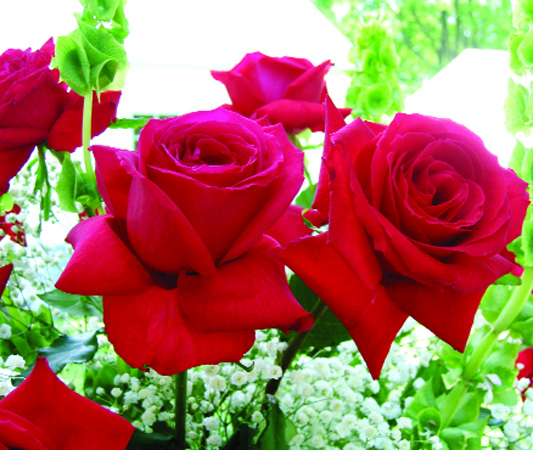 পরিচিতি
নিত্যানন্দ সরদার
প্রভাষক,বাংলা বিভাগ
বাজুয়া সুরেন্দ্রনাথ মহাবিদ্যালয়
দাকোপ, খুলনা
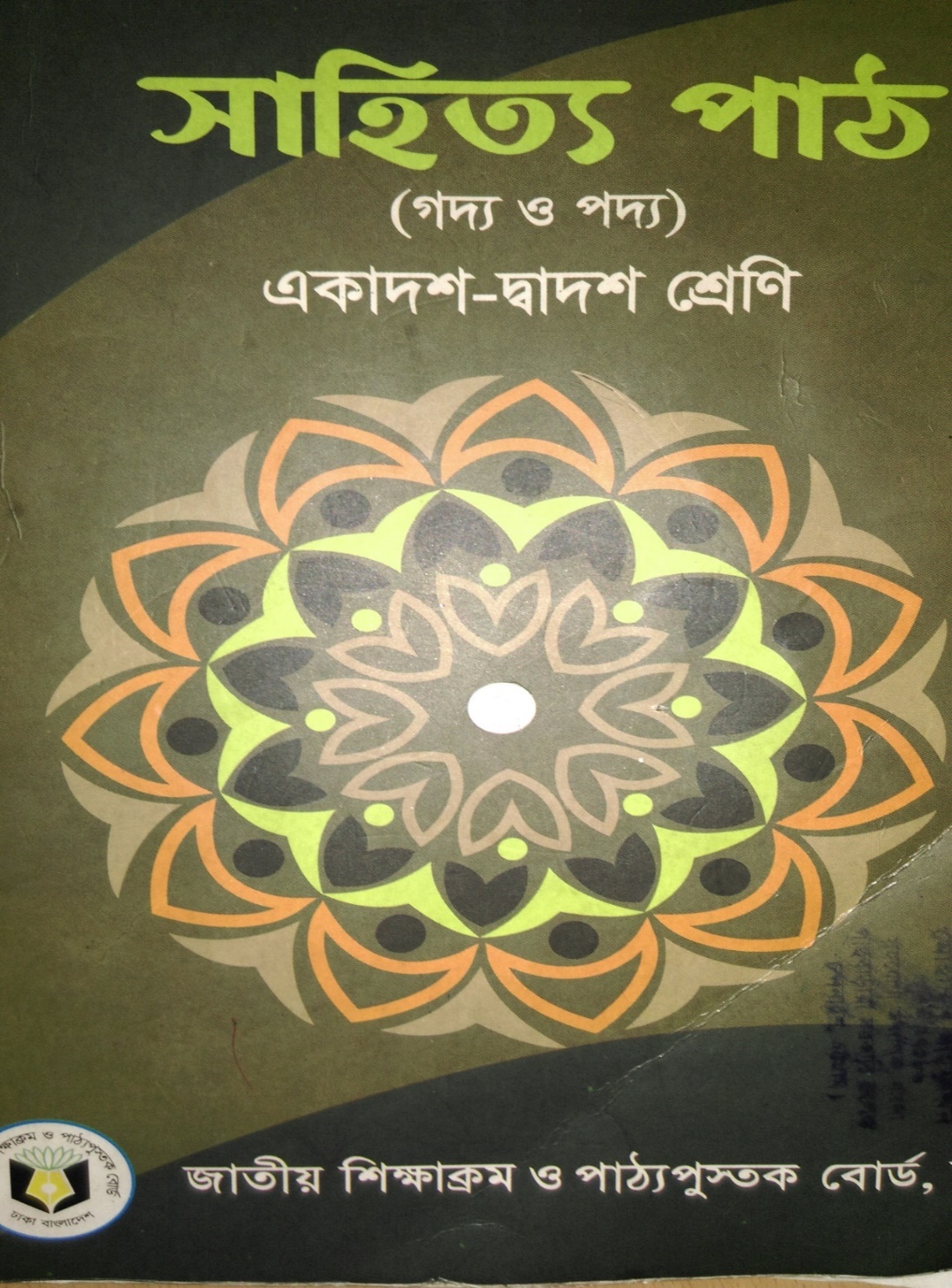 বাংলা ১ম পত্র
 একাদশ শ্রেণি 
সময়ঃ ৪০ মিনিট।
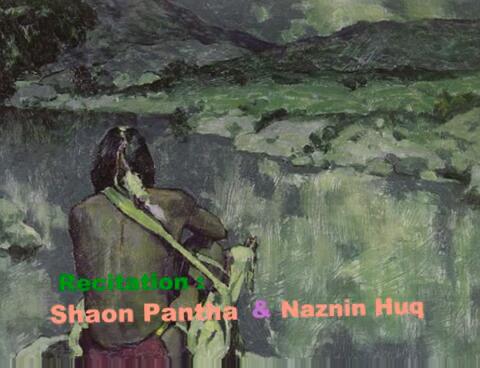 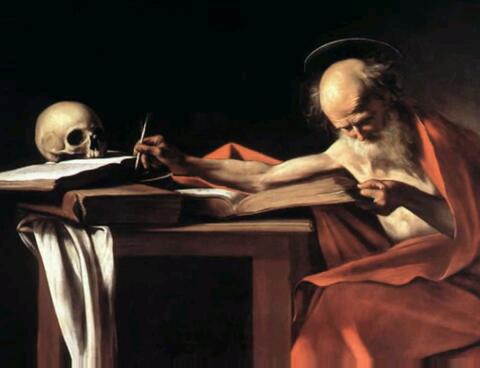 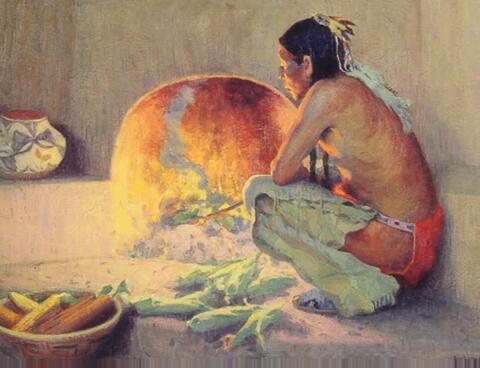 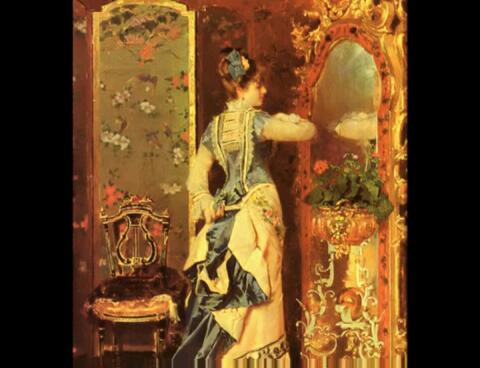 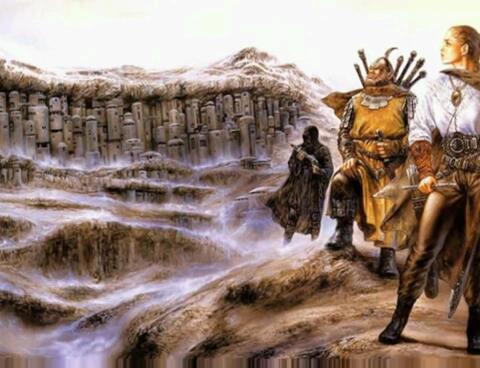 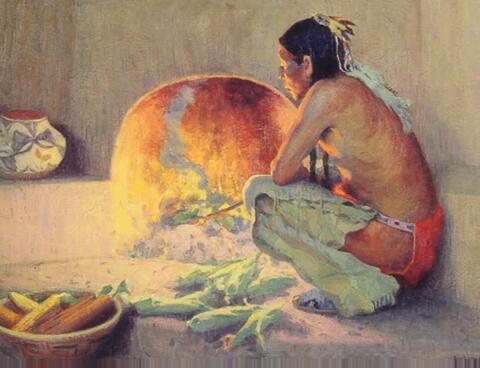 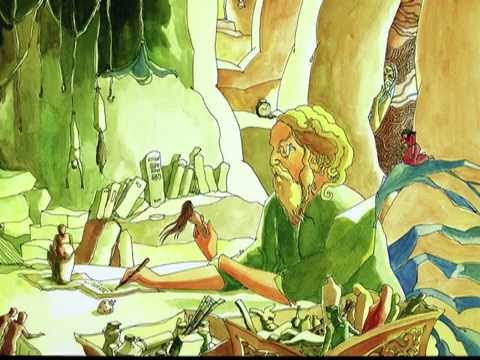 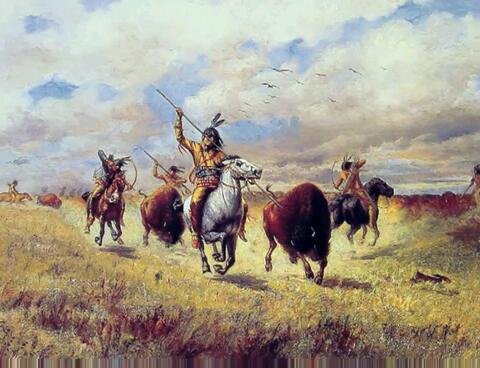 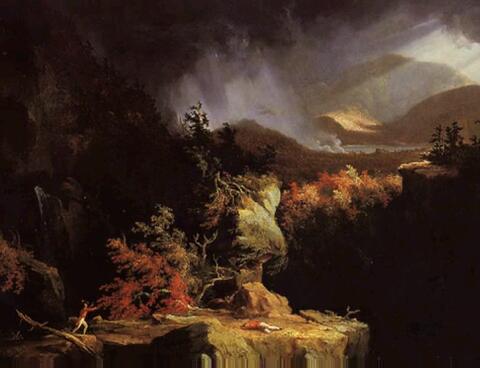 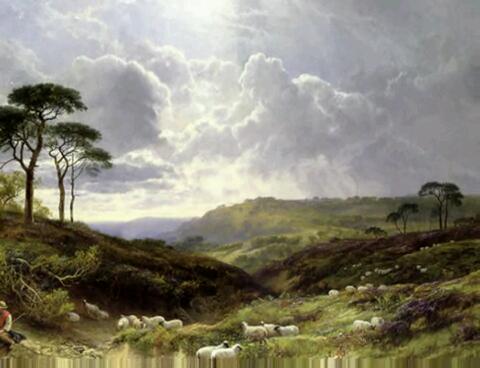 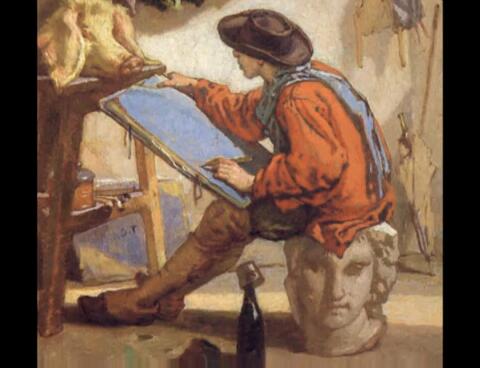 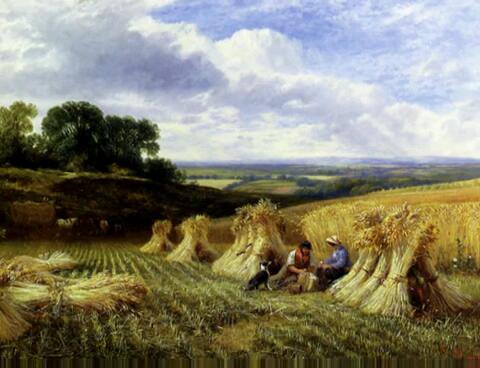 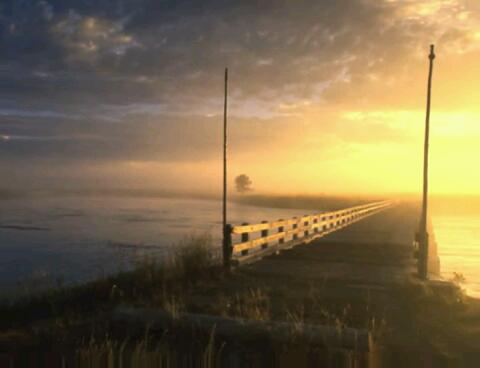 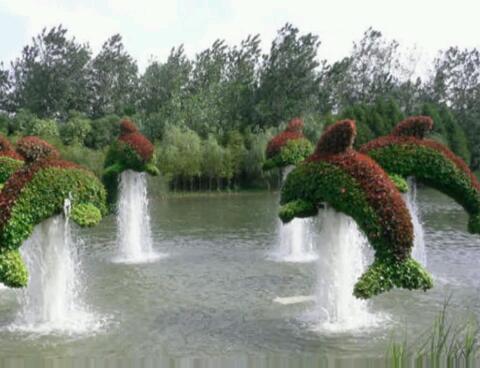 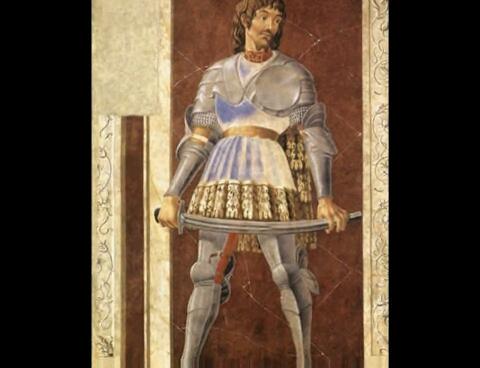 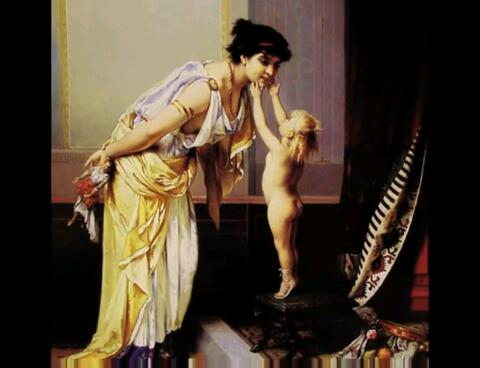 আজকের পাঠ
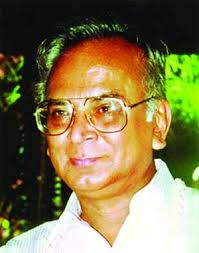 আমি কিংবদন্তির কথা বলছি
আবু জাফর ওবায়দুল্লাহ
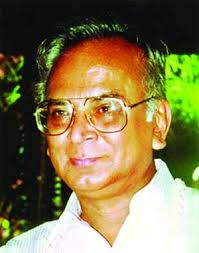 কৃতিত্বঃ ইংরেজি সাহিত্যে অনার্স সহ এমএ পাস করে ঢাকা বিশ্ববিদ্যালয়ে অধ্যাপনা, সরকারের বিভিন্ন উচ্চপর্যায়ের পদে দায়িত্ব পালন, একুশে পদক লাভ এবং ১৯৭৯ সালে বাংলা একাডেমি পুরস্কার প্রাপ্তি।
জন্মঃ বরিশাল জেলার বাবুগঞ্জ উপজেলার বহেরচর-ক্ষুদ্রকাঠি গ্রামে ১৯৩৪ খ্রিষ্টাব্দের 
৮ ফেব্রুয়ারি
কাব্যগ্রন্থঃ সাত নরীর হার, কখনো রং কখনো সুর, কমলের চোখ, আমি কিংবদন্তীর কথা বলছি, বৃষ্টি ও সাহসী পুরুষের জন্য প্রার্থনা, আমার সময়। এ ছাড়া ইংরেজি ভাষায়ও তাঁর একাধিক গ্রন্থ প্রকাশ।
মৃত্যুঃ ২০০১ খ্রিষ্টাব্দের ১৯ মার্চ
কবিতাটি আবৃত্তি কর
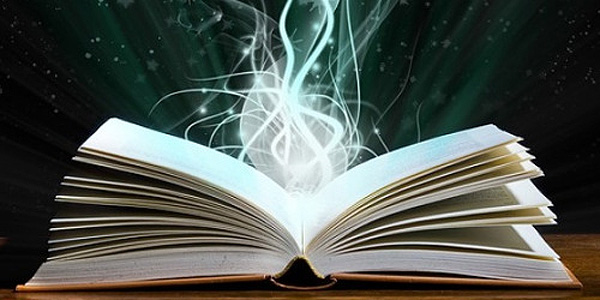 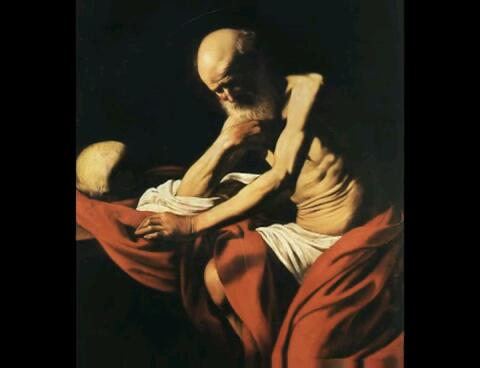 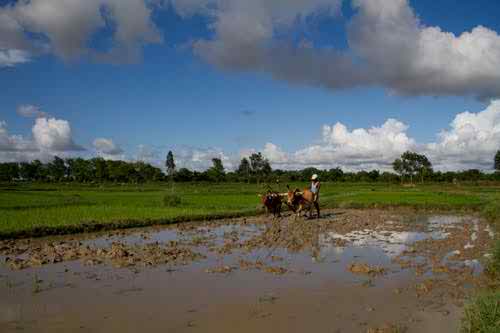 আমি আমার পূর্বপুরুষের কথা বলছি। তাঁর করতলে পলিমাটির সৌরভ ছিল
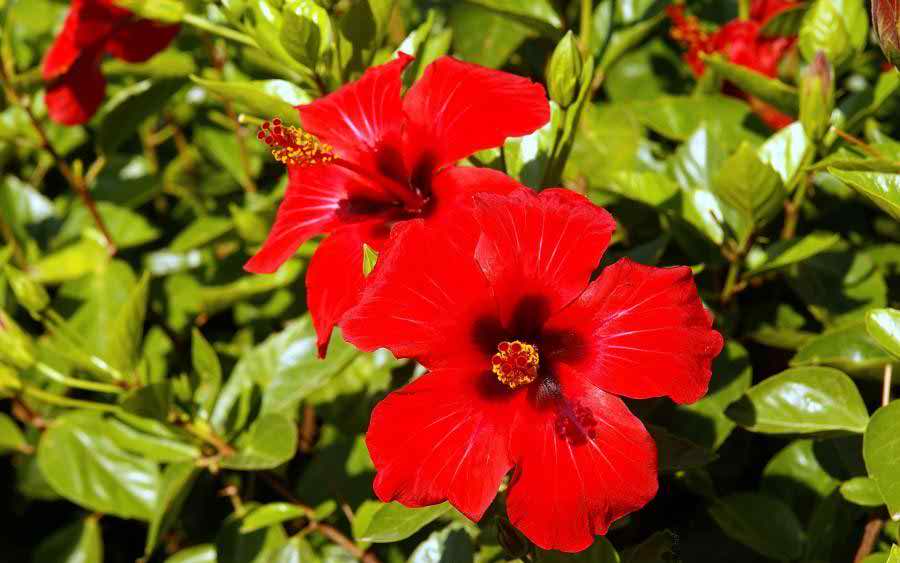 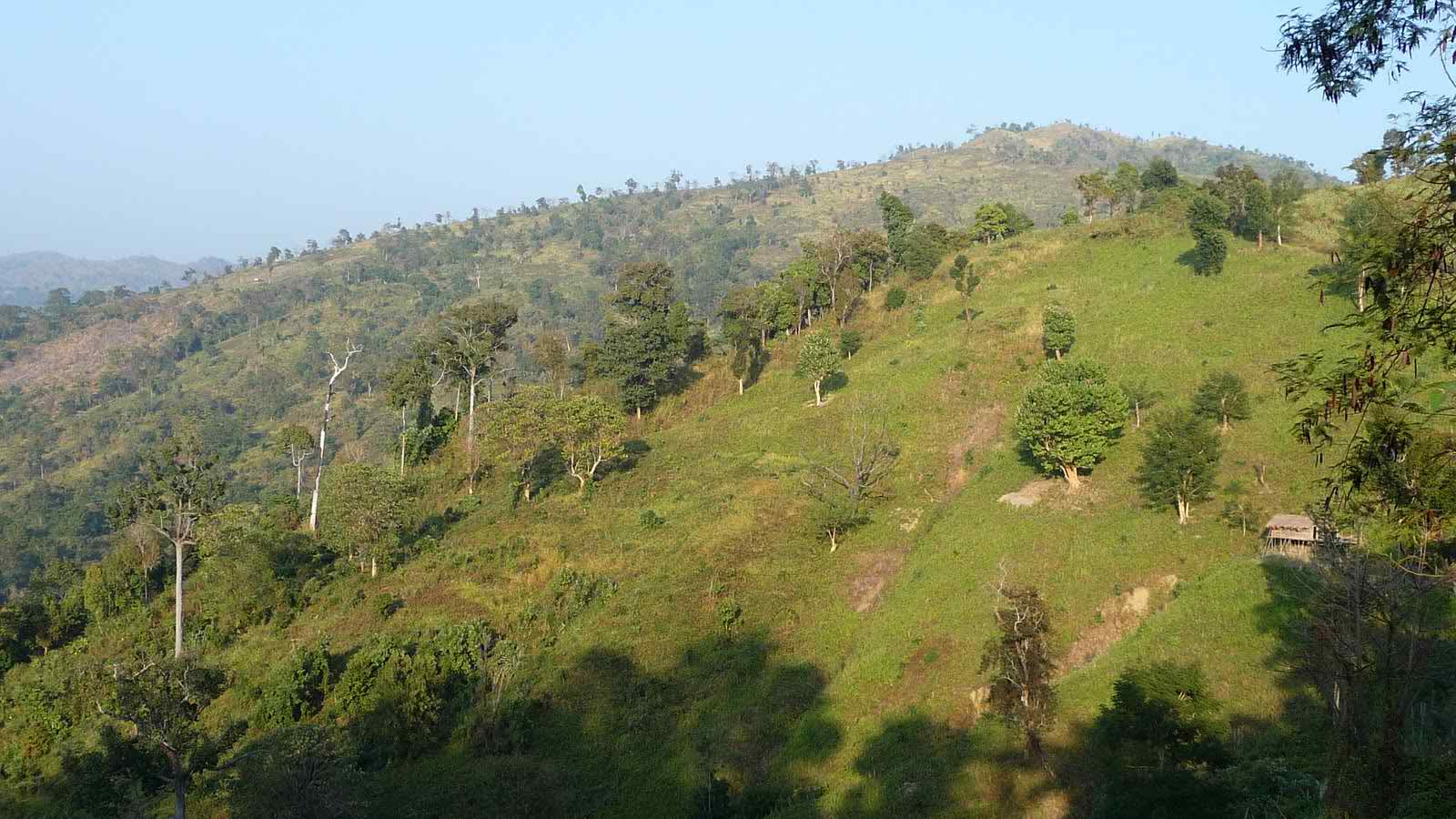 তাঁর পিঠে রক্তজবার মত ক্ষত ছিল। তিনি অতিক্রান্ত পাহাড়ের কথা বলতেন
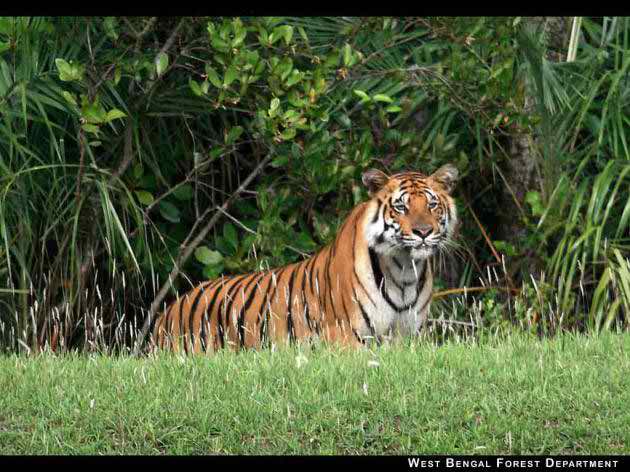 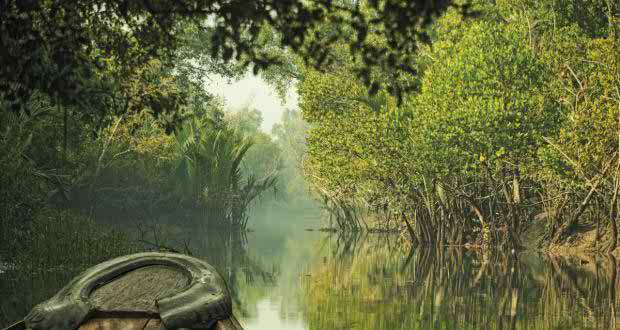 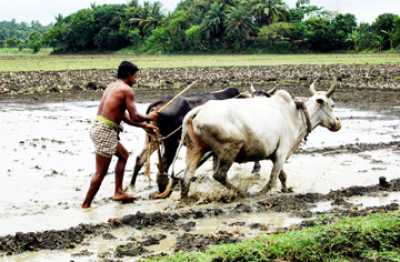 অরণ্য এবং শ্বাপদের কথা বলতেন পতিত জমি আবাদের কথা বলতেন তিনি কবি এবং কবিতার কথা বলতেন।
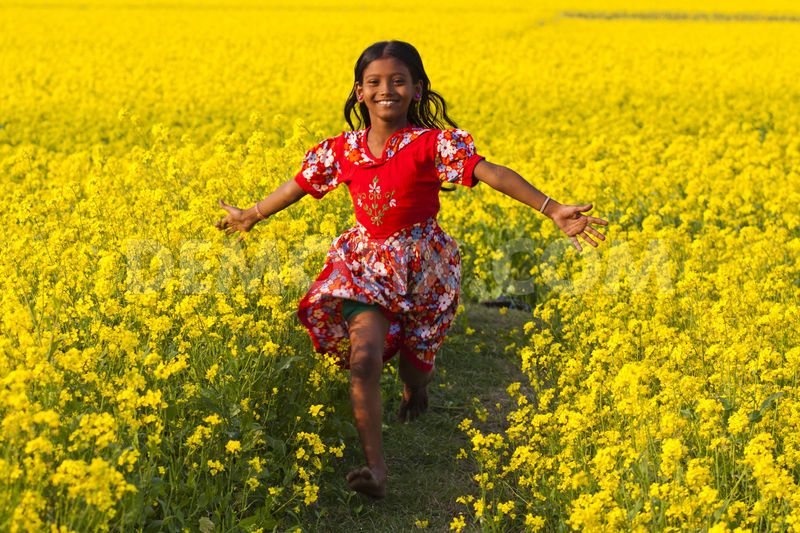 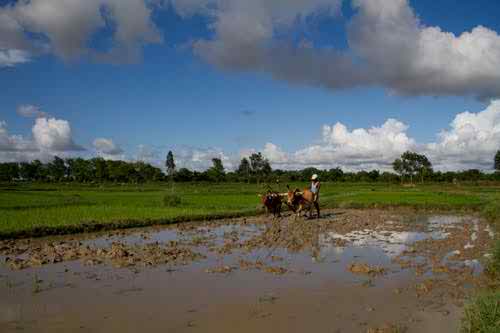 জিহ্বায় উচ্চারিত প্রতিটি সত্য শব্দ কবিতা, কর্ষিত জমির প্রতিটি শস্যদানা কবিতা।
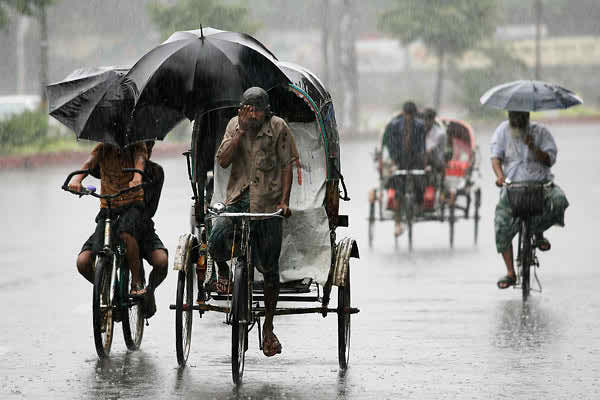 সে ঝড়ের আর্তনাদ শুনবে। যে কবিতা শুনতে জানে না
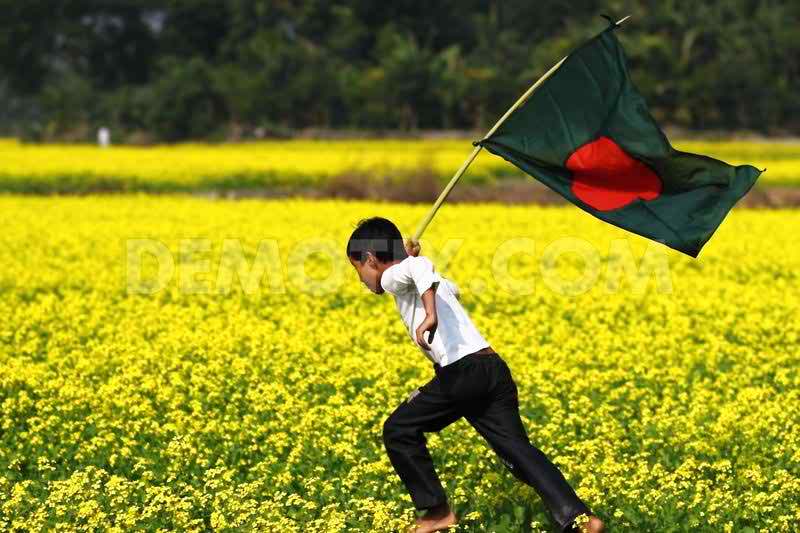 যে কবিতা শুনতে জানে না সে দিগন্তের অধিকার থেকে বঞ্চিত হবে।
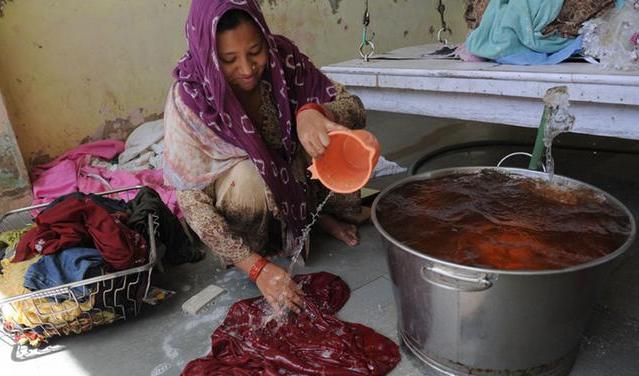 যে কবিতা শুনতে জানে না সে আজন্ম ক্রীতদাস থেকে যাবে।
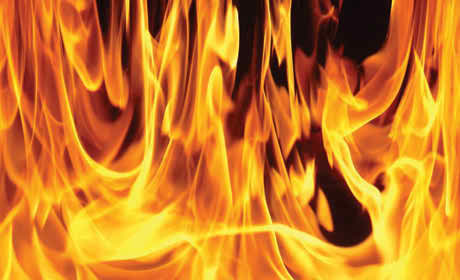 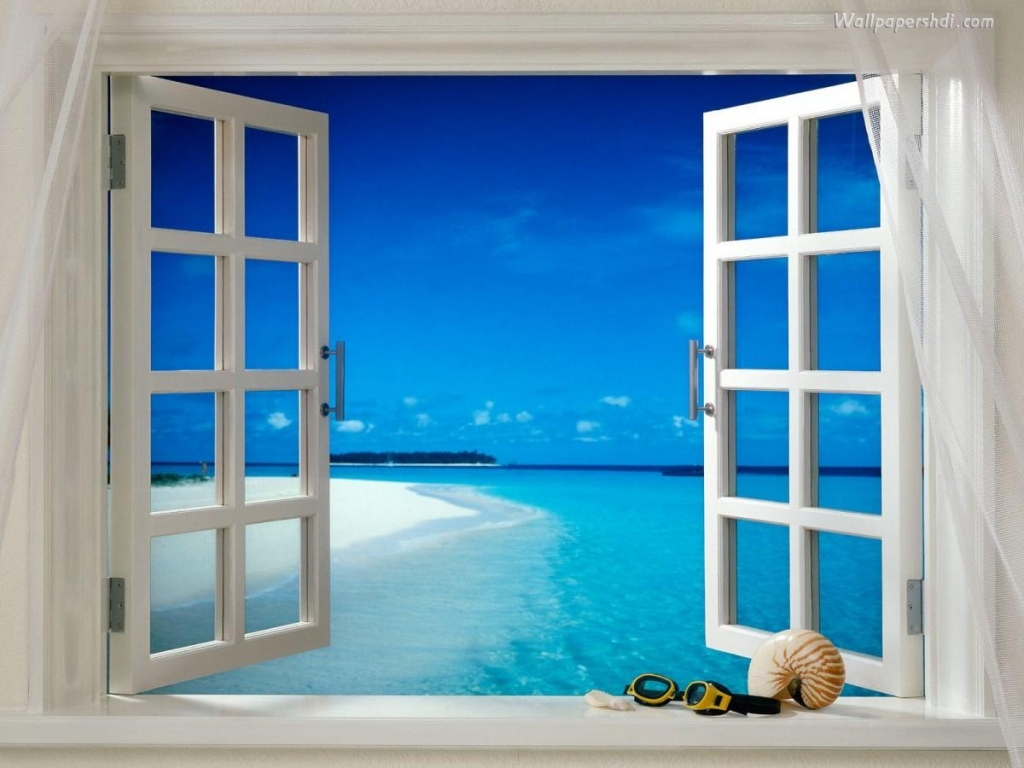 উনুনের আগুনে আলোকিত একটি উজ্জ্বল জানালার কথা বলছি।
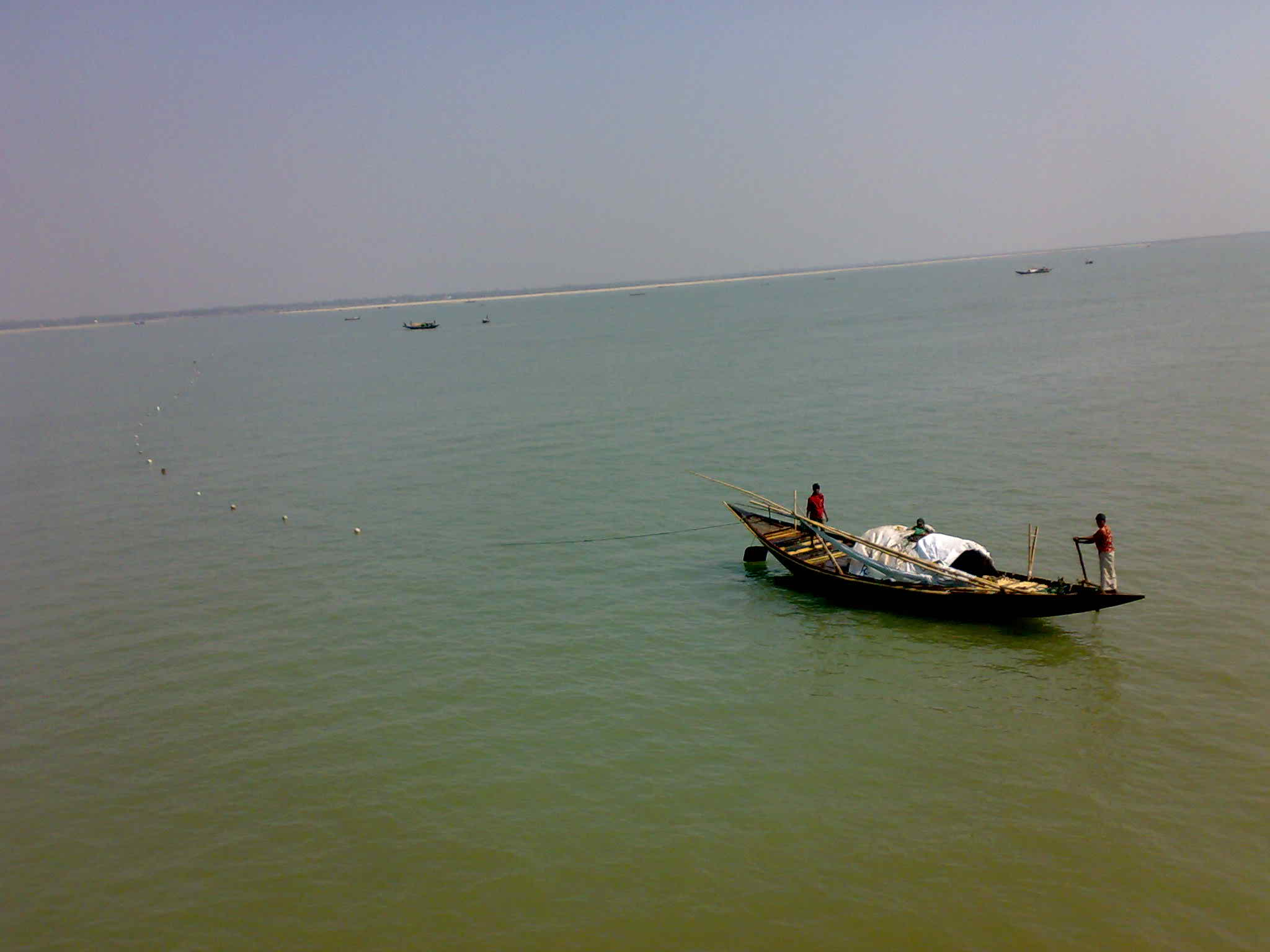 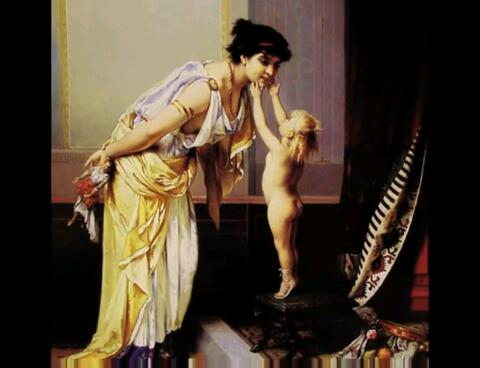 আমি আমার মা'য়ের কথা বলছি, তিনি বলতেন প্রবহমান নদী যে সাতার জানে না তাকেও ভাসিয়ে রাখে।
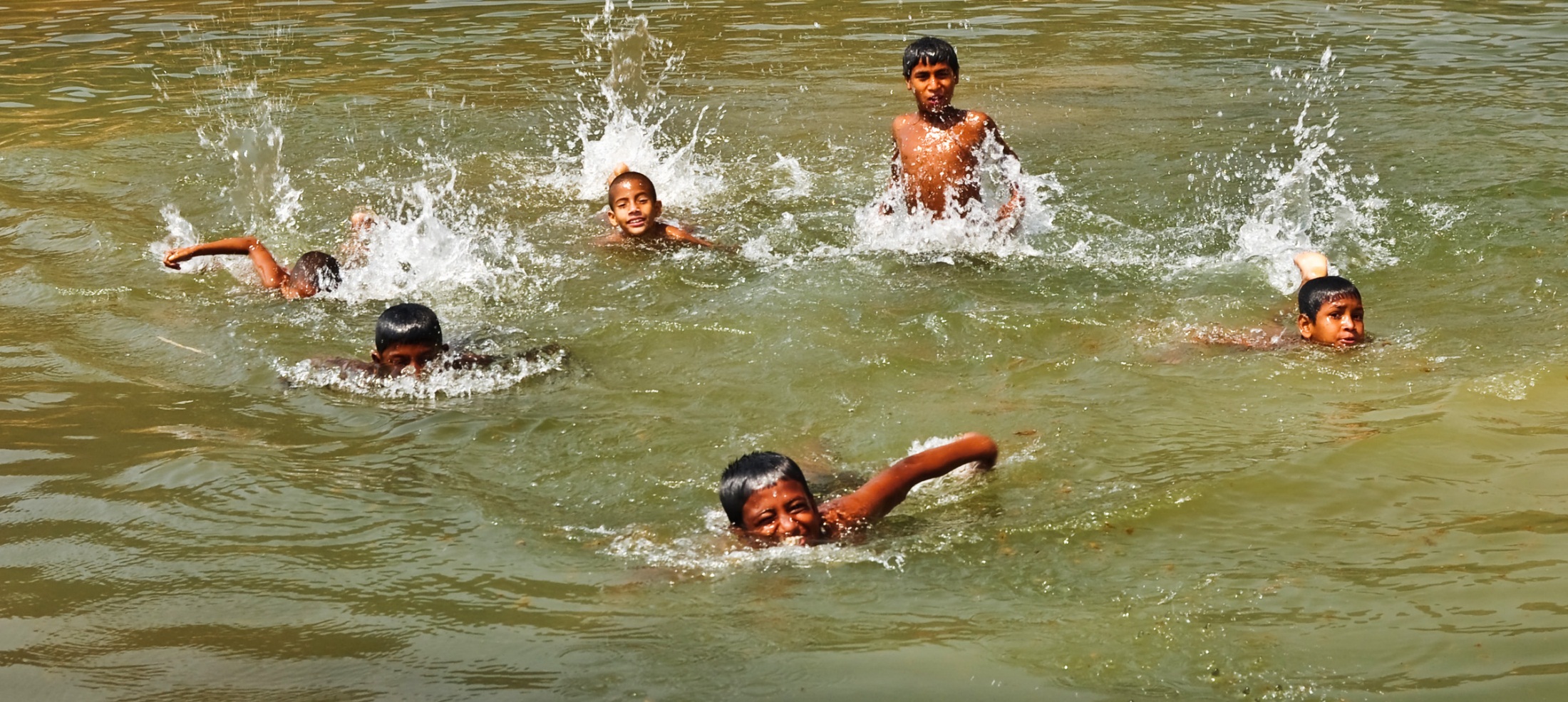 যে কবিতা শুনতে জানে না সে নদীতে ভাসতে পারে না।
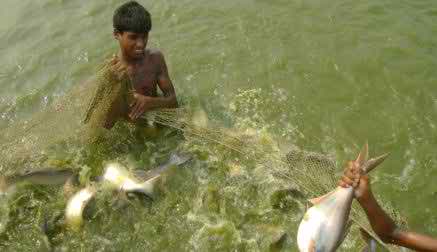 যে কবিতা শুনতে জানে না সে মাছের সঙ্গে খেলা করতে পারে না।
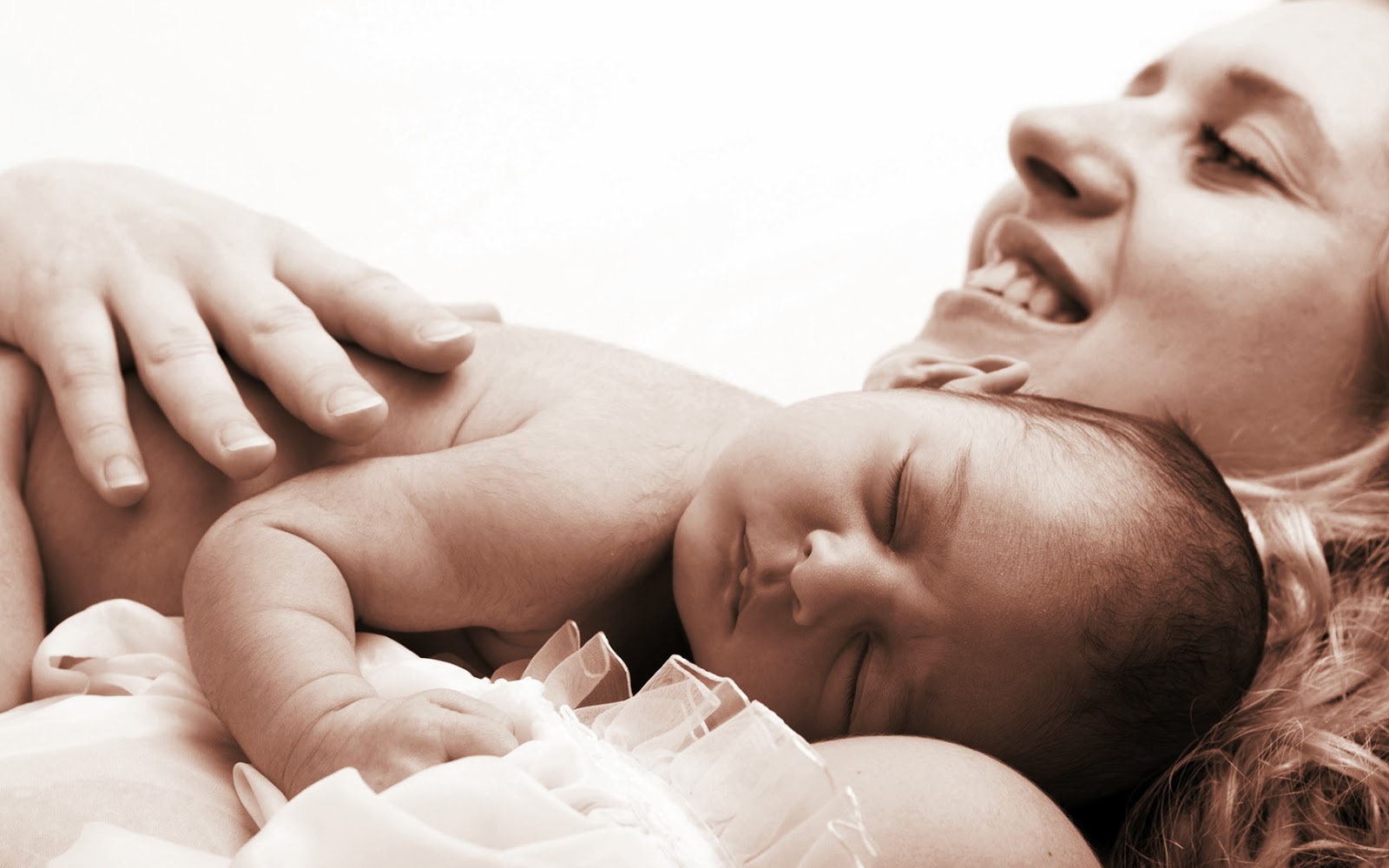 যে কবিতা শুনতে জানে না সে মা'য়ের কোলে শুয়ে গল্প শুনতে পারে না
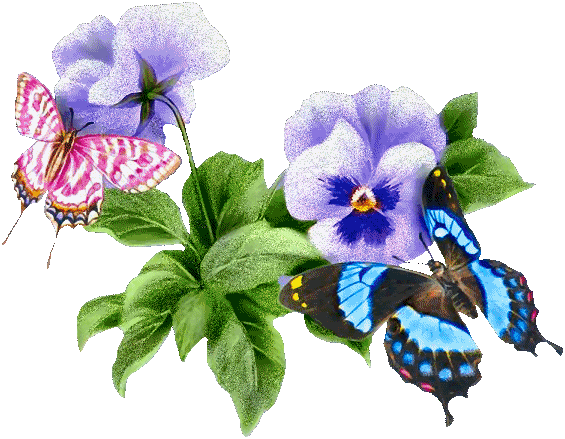 ধন্যবাদ